Josef a Karel Čapkovi
Lucie Hrubecká, Marie Obermajerová a Viktorie Richterová
Dětství
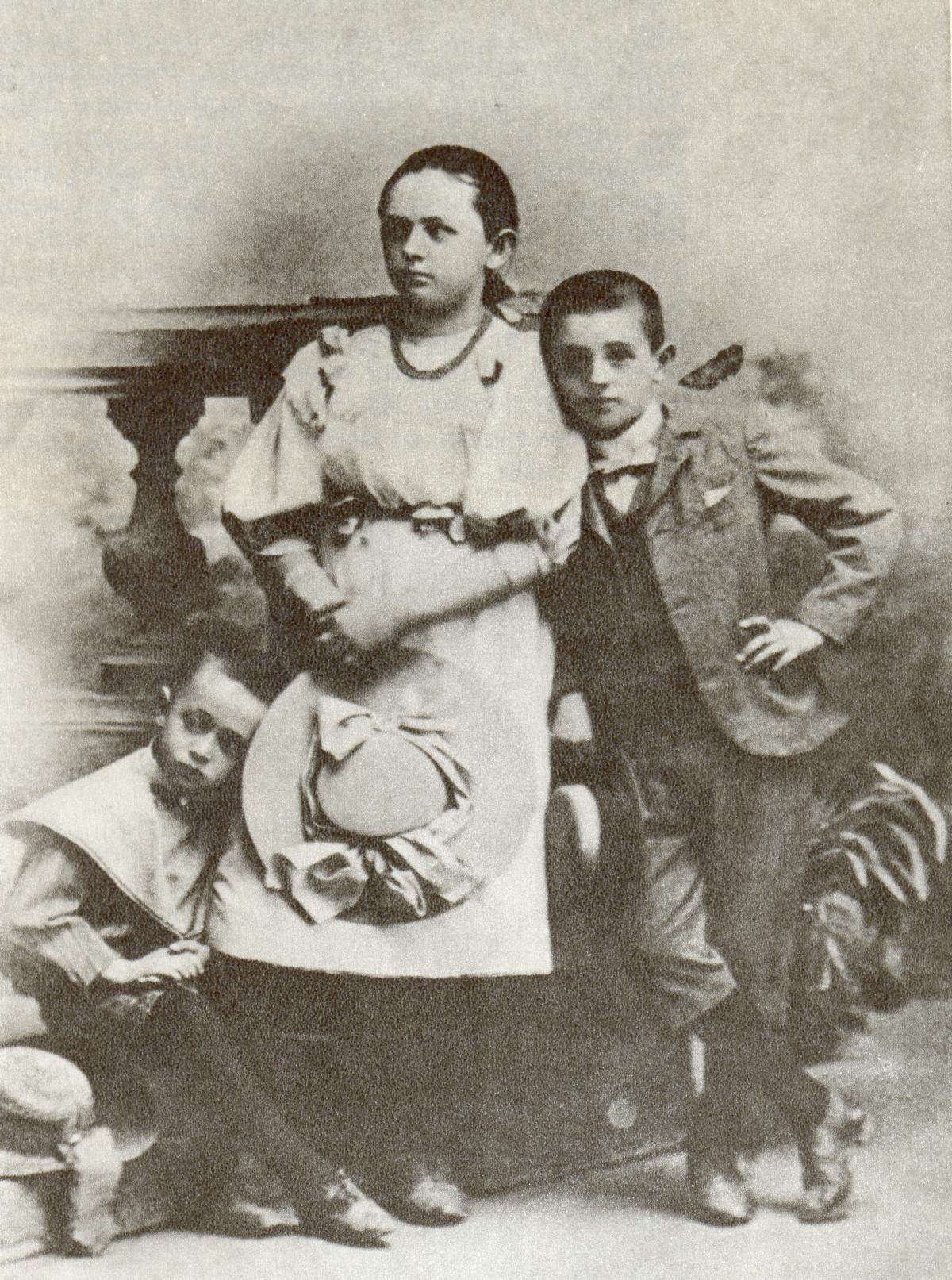 Nejstarší ze sourozenců je Helena, mladší je Josef 
 a nejmladší je Karel
Helena a Josef se narodili v Hronově, pouze 
 Karel se narodil v Malých Svatoňovicích
Velkou část dětství prožili sourozenci Čapkovi
 v Malých Svatoňovicích a v Úpici
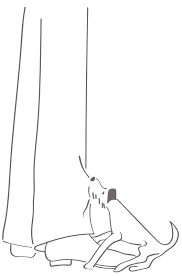 Karel Čapek
Narodil se 9.1.1890
Vystudoval gymnázium v Hradci Králové 
Napsal knihy pro děti
Dášeňka čili život štěněte
Pudlenka
Devatero pohádek
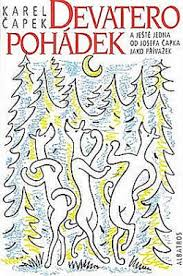 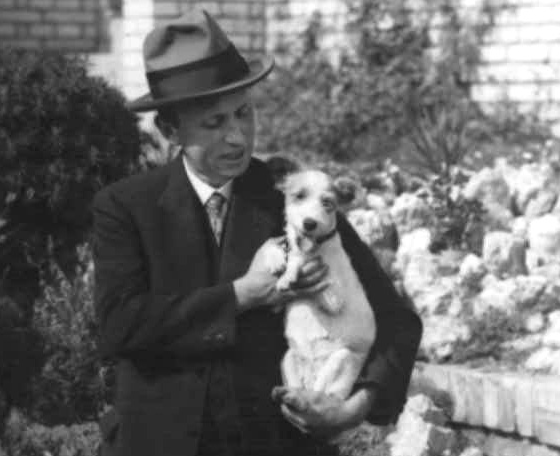 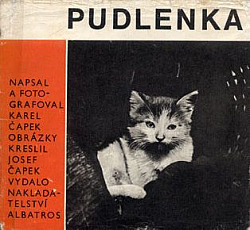 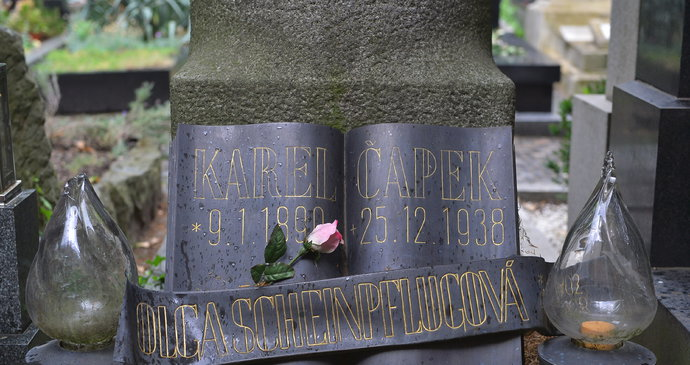 Karel Čapek
Napsal knihy pro dospělé
Matka
Bílá nemoc
Krakatit
R.U.R (Rossum's Universal Robots)
Jeho manželka byla Olga Scheinpflugová
Umírá 25.12.1938 na zápal plic
Pohřben na Vyšehradě
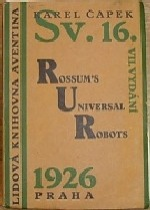 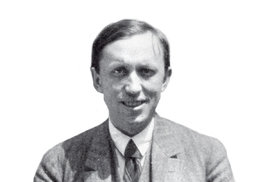 Josef Čapek
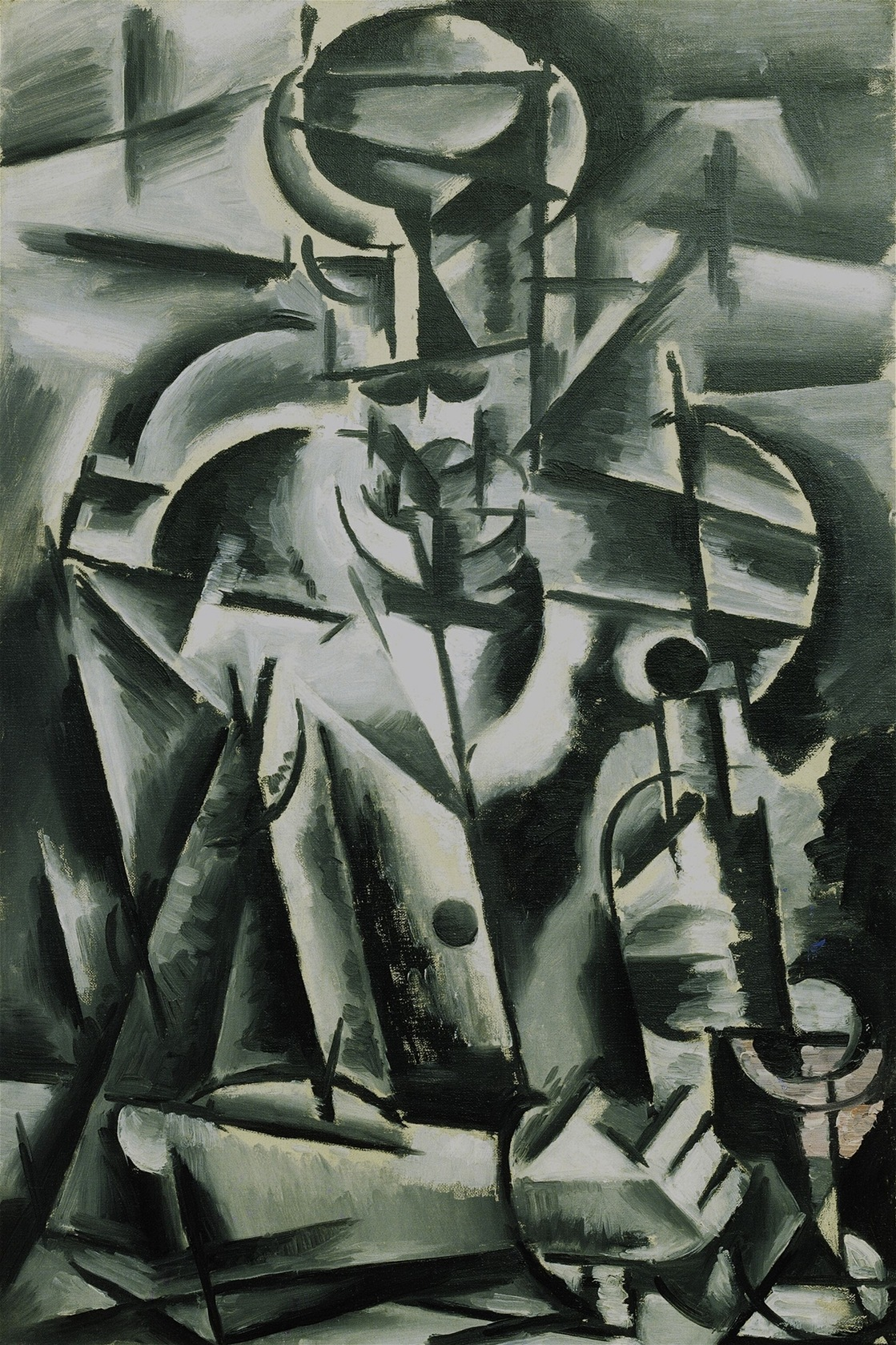 Narodil se 23. 3. 1887
Byl malířem, ilustrátorem a spisovatelem
Napsal a ilustroval knížku Povídání o kočičce a pejskovi
Vydal soubor karikatur Diktátorské boty
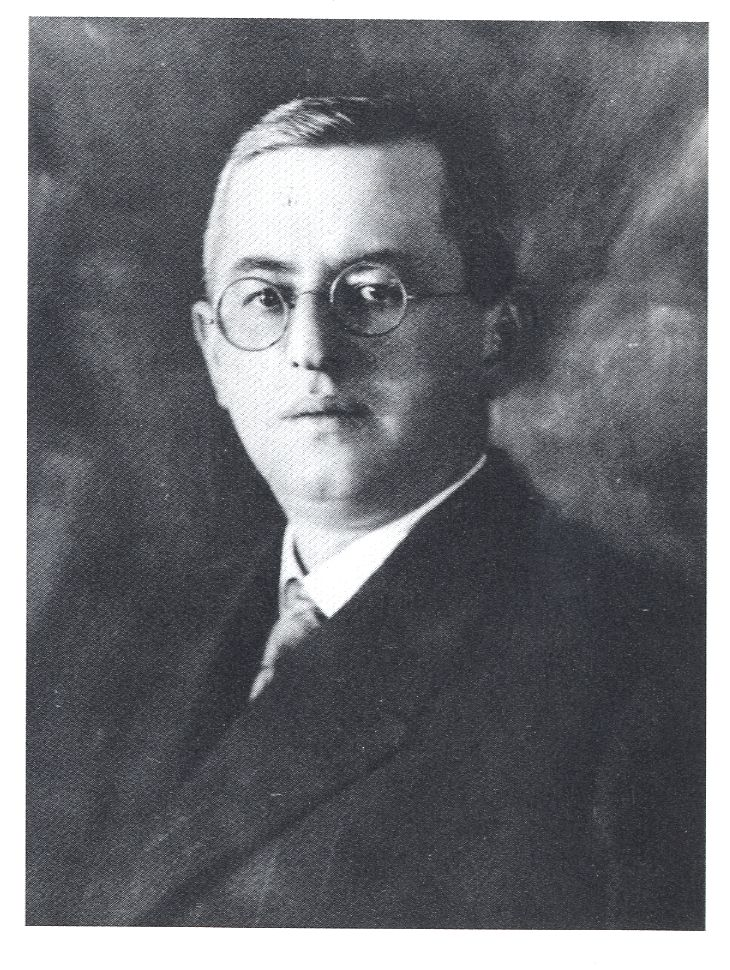 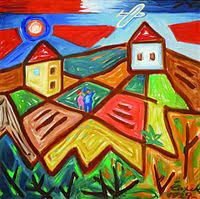 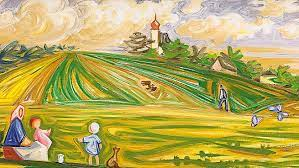 Josef Čapek
25. února byl převezen do koncentračního tábora v Bergen-Belsenu 
Datum smrti ani skutečný hrob není známý
Zemřel v roce 1945
Hrob má na Vyšehradě
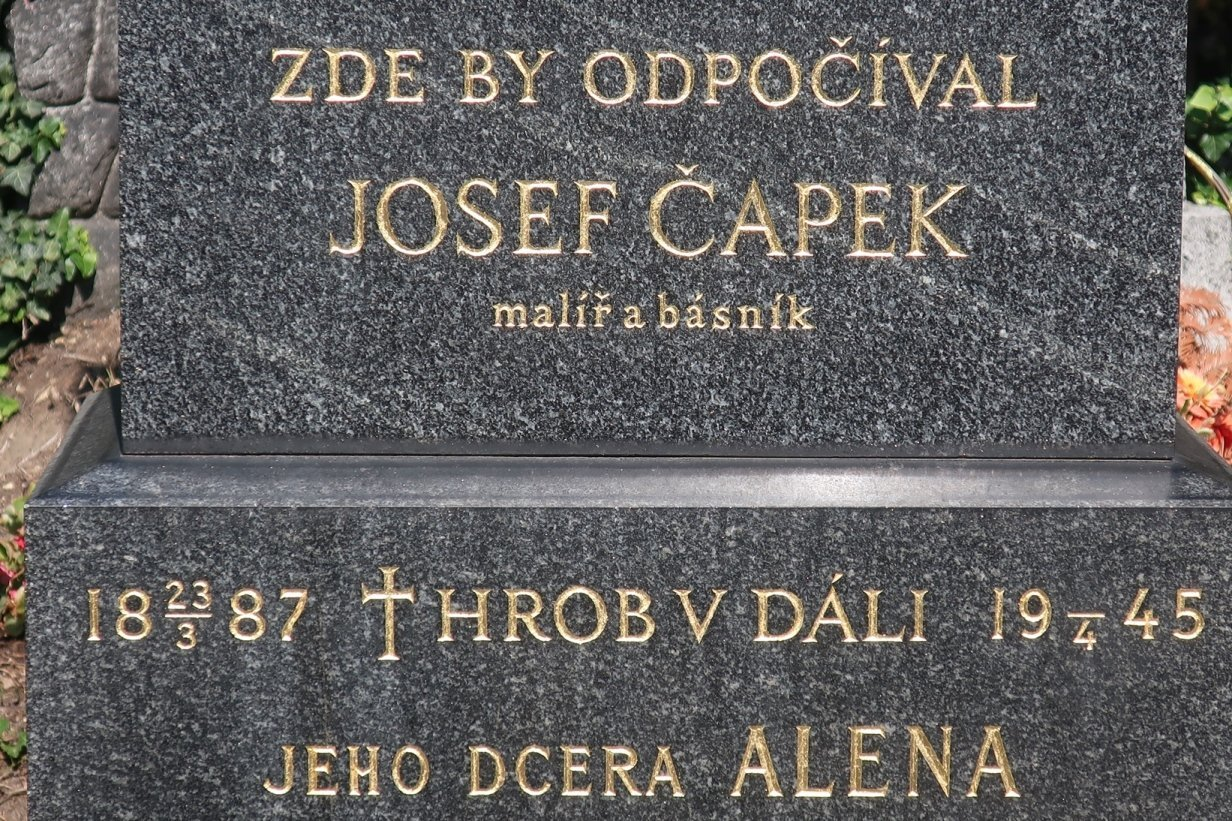 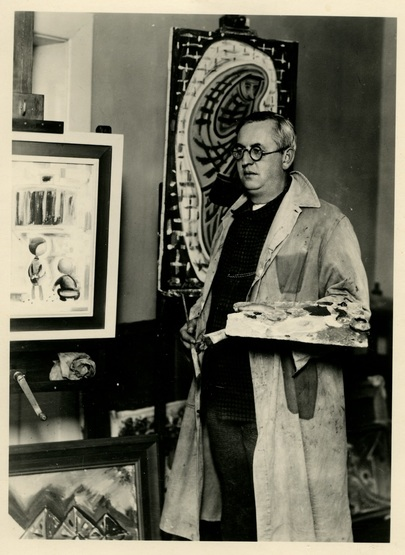 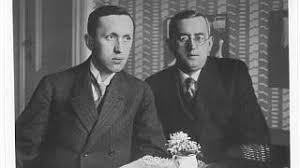 Zajímavosti
Karel Čapek byl amatérský fotograf
Karel se také přátelil s T.G. Masarykem
Josef byl na pobytu v Žacléři, kde se zdokonalil v němčině
Josef měl dceru Alenu
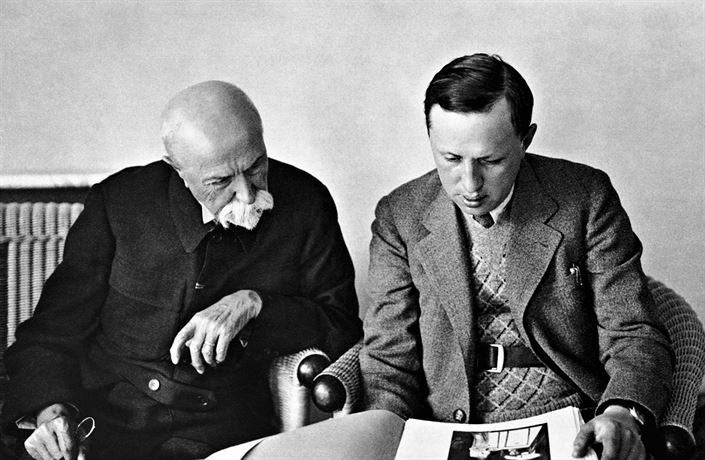 Děkujeme za pozornost
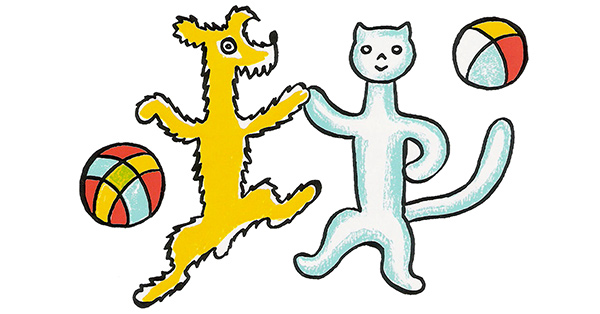